Откуда взять клиентов? 
Эффективные инструменты привлечения и удержания клиентов в интернете
Анна Банникова
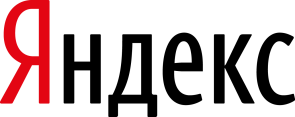 ИП Иванов Степан Талгатович
Как продавать больше?
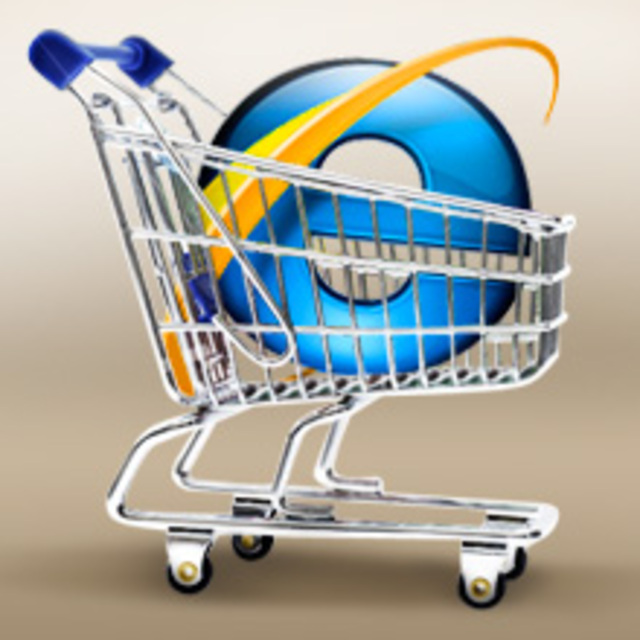 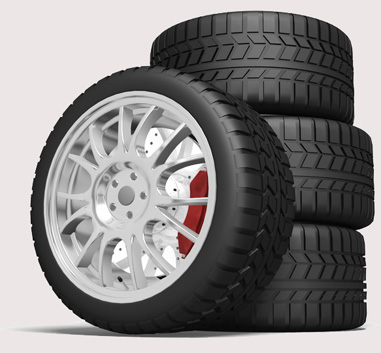 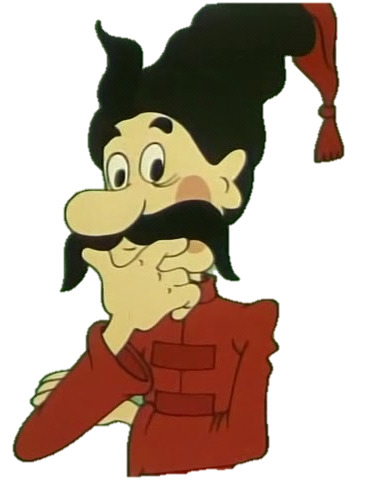 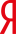 Что люди ищут в Яндексе?
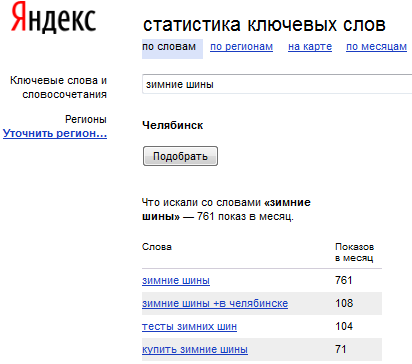 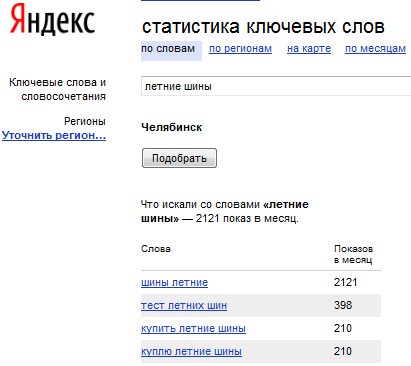 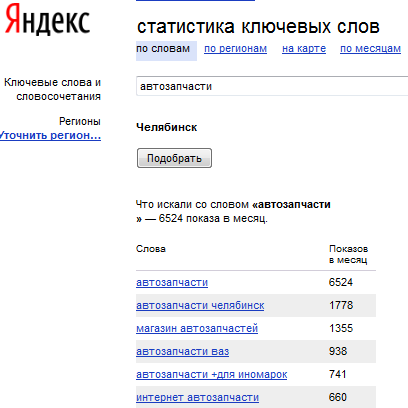 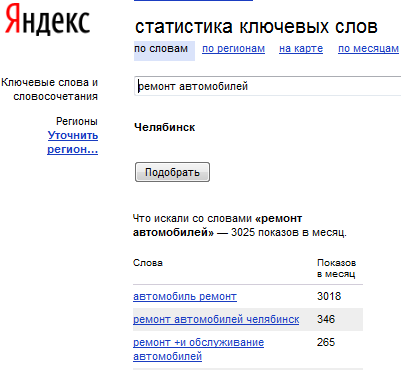 http://wordstat.yandex.ru
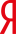 Буду продавать через интернет!
Идея!
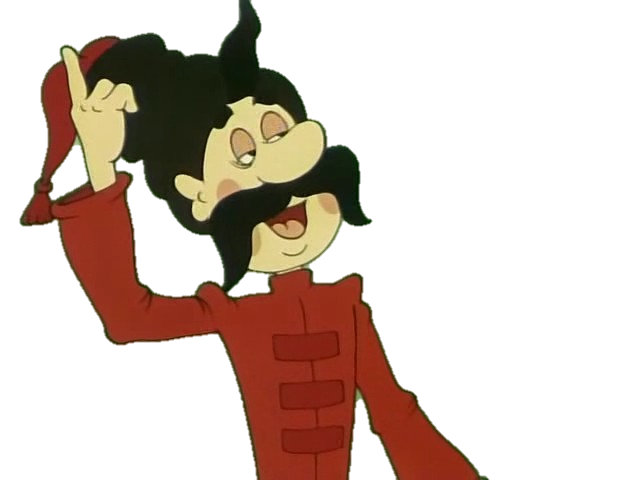 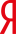 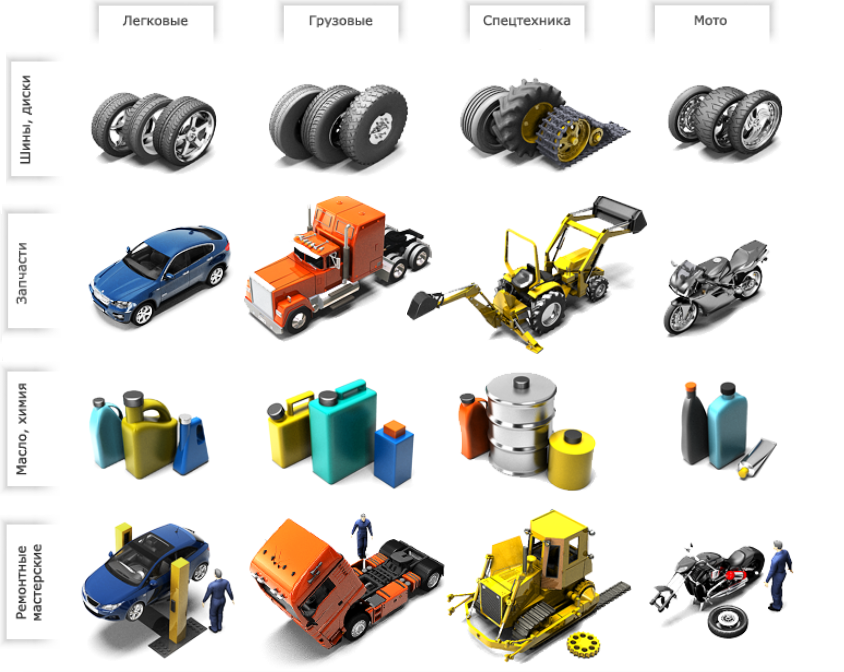 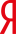 А клиенты не звонят…
Как привлечь клиентов?
Почему?
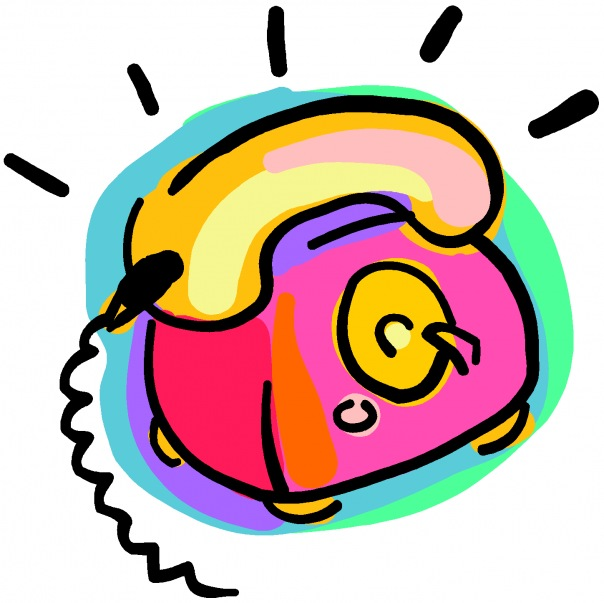 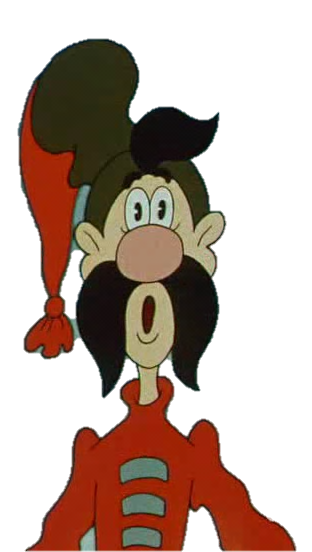 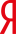 Помогите вас найти 
Акции и скидки!
Где купить дешевле?
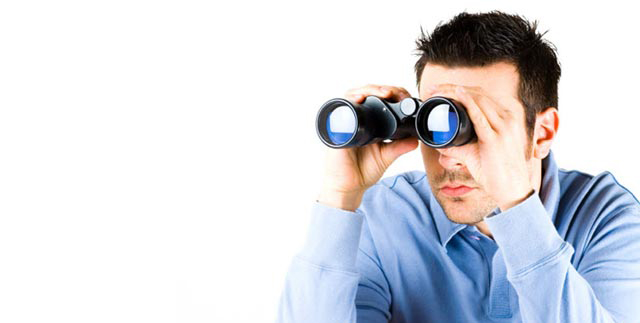 Хочу качественно!
Хочу быстро!
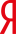 Нужен ремонт?
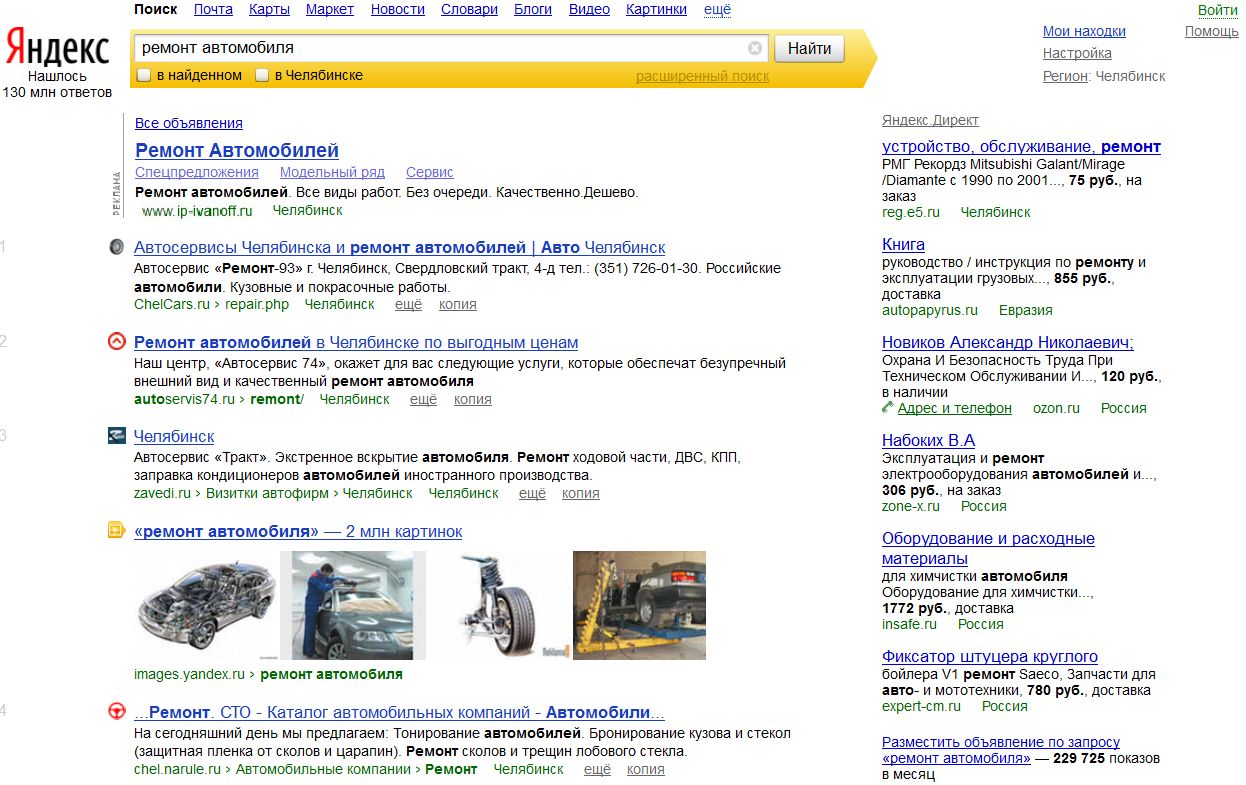 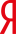 Нужны запчасти?
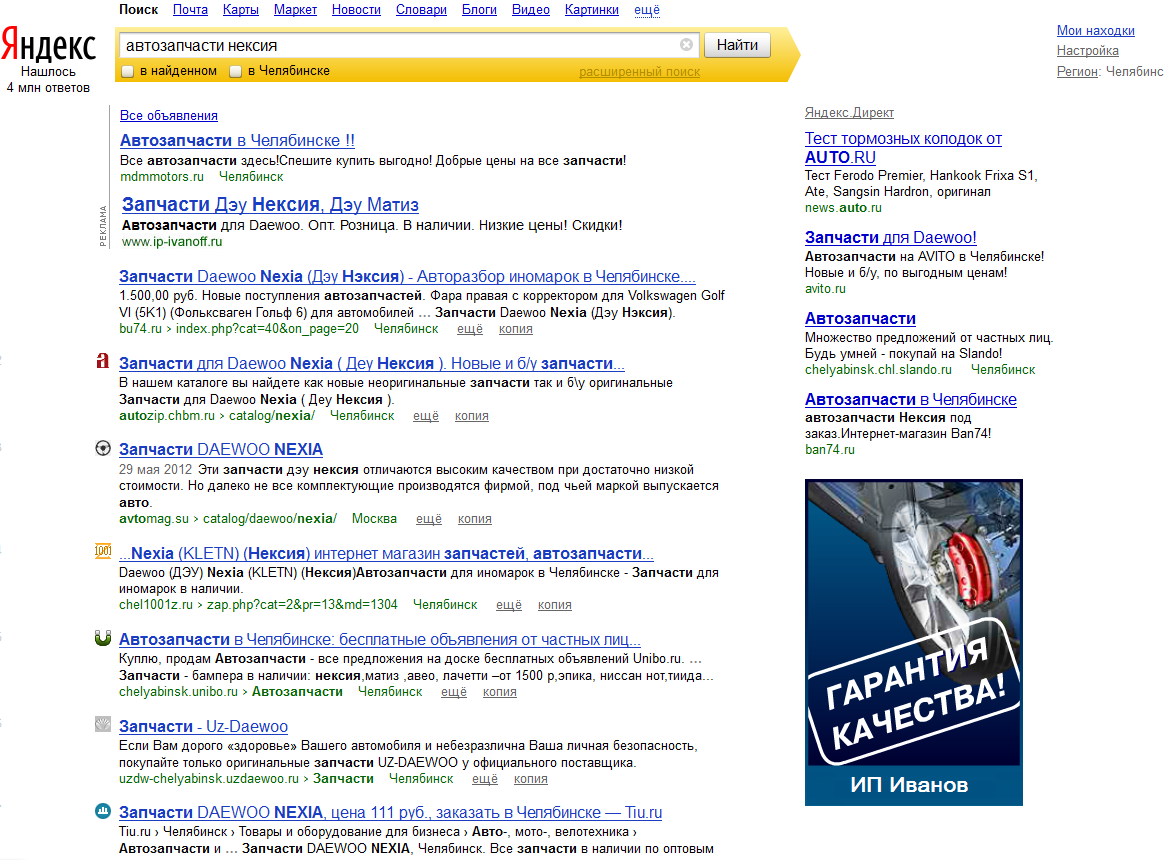 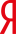 [Speaker Notes: Директ+ МКБ=+30% коверсии]
Нужно масло?
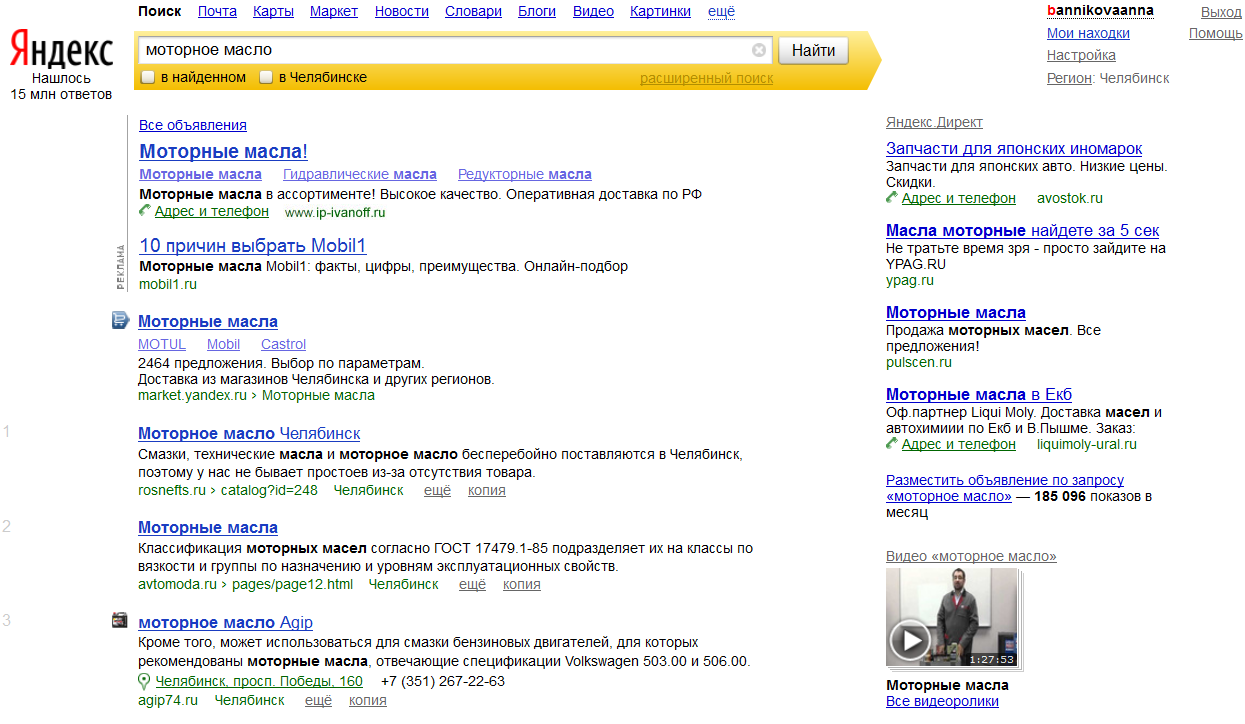 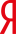 Сначала сравнить, потом купить
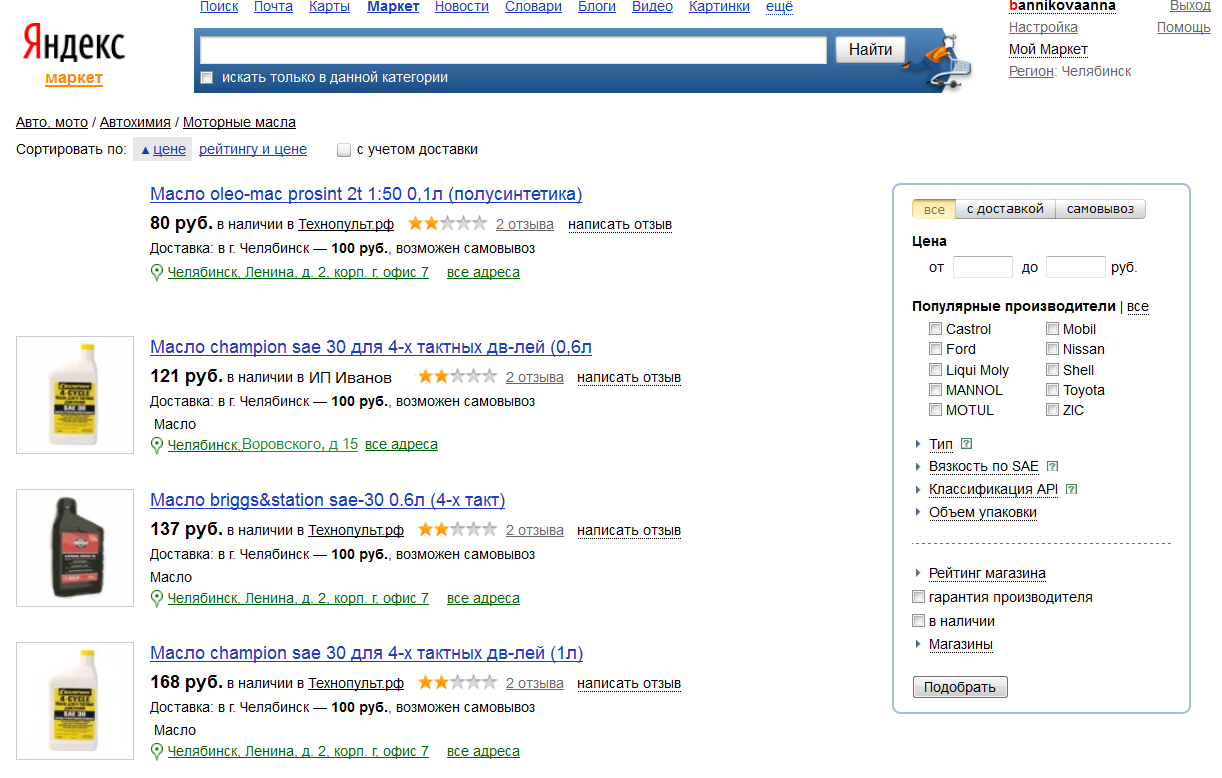 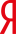 Выбрал сам – помоги другому!
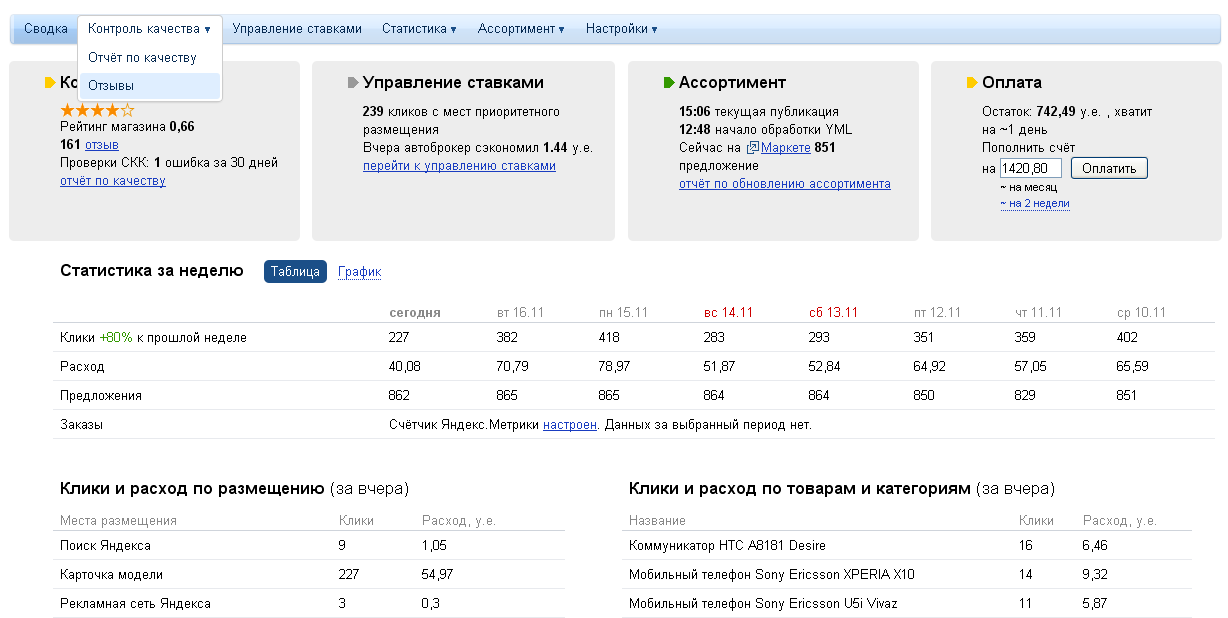 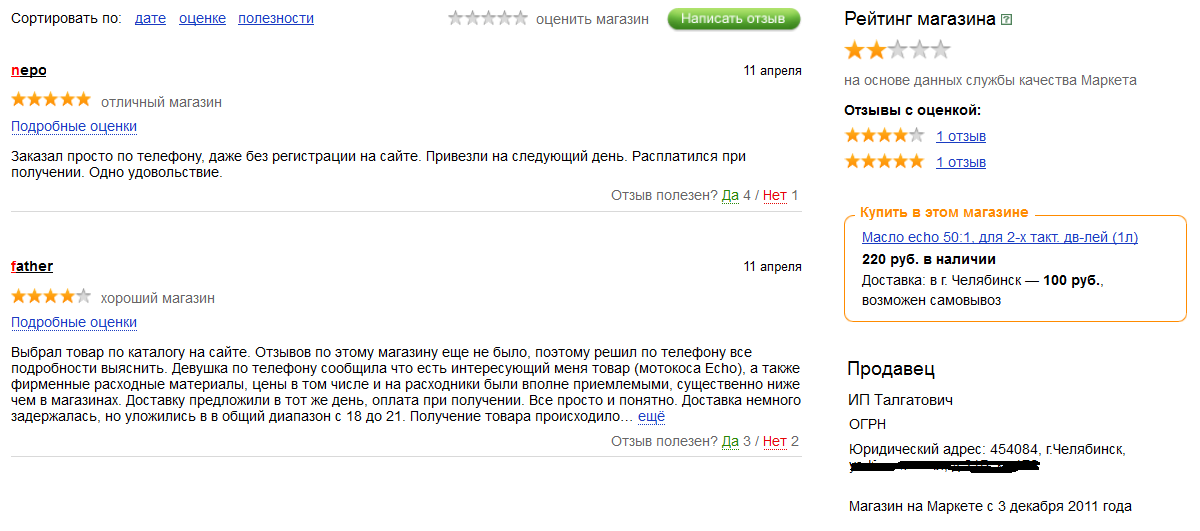 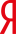 [Speaker Notes: При увеличении рейтинга магазина в Яндекс.Маркете на одну «звезду» кликабельность повышается на 30-50%*
* 30% - данные Яндекс.Маркета; 50% - исследование РА «Медианация»]
Отзывы - компас для покупателя
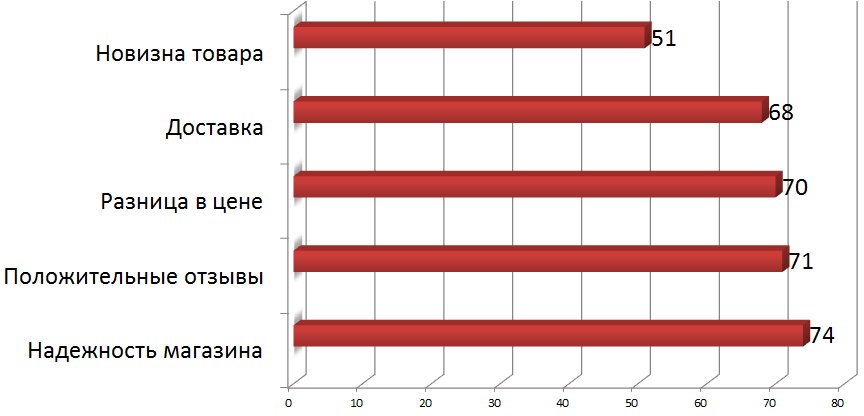 Источник: TNS (по городам с населением более 800 000 жителей)
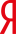 Контекстная реклама это:
Показы только целевой аудитории

 Оплата только за переходы. Показы бесплатны

 Вы сами устанавливаете стоимость клика по вашему предложению

 Подробная статистика
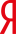 Яндекс.Директ                    Яндекс.Маркет
Показы по тем словам, которые мы сами выбираем
Показы по тем словам, которые совпадают с товарным предложением
Для всех сайтов
Для магазинов
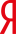 Конкурентов в городе много…
Выделяемся в Яндекс.Справочнике!
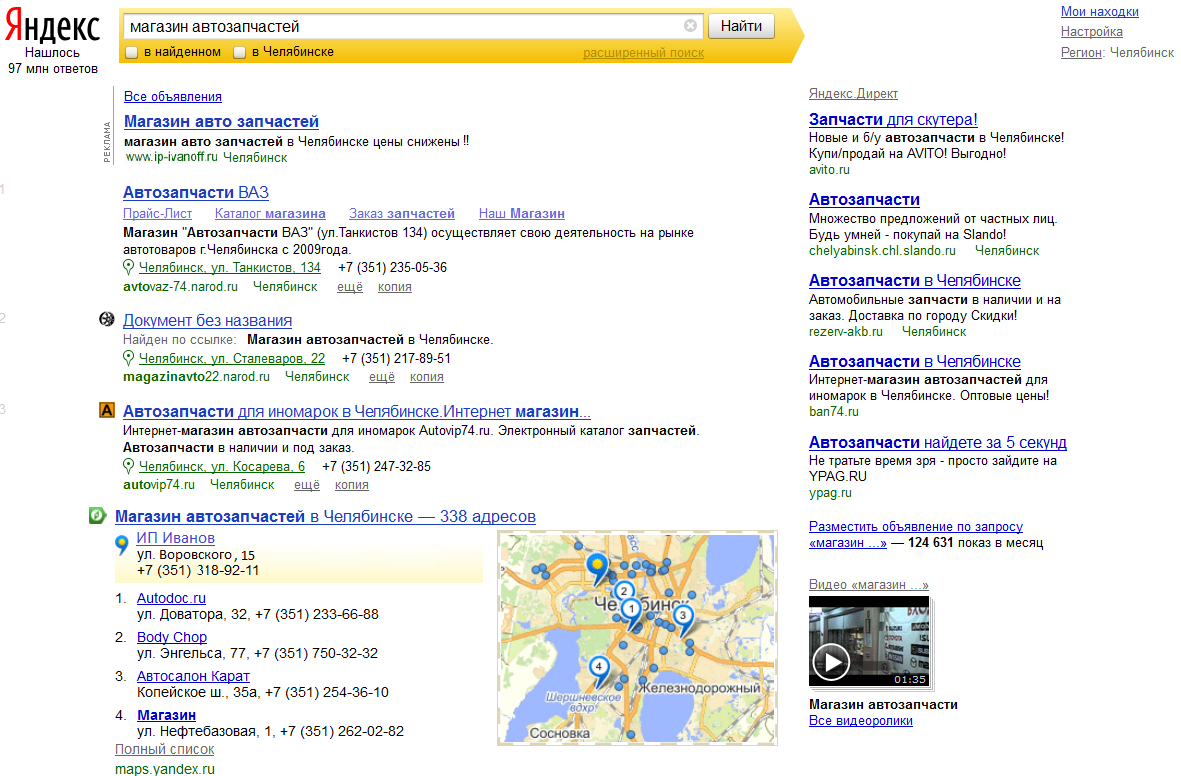 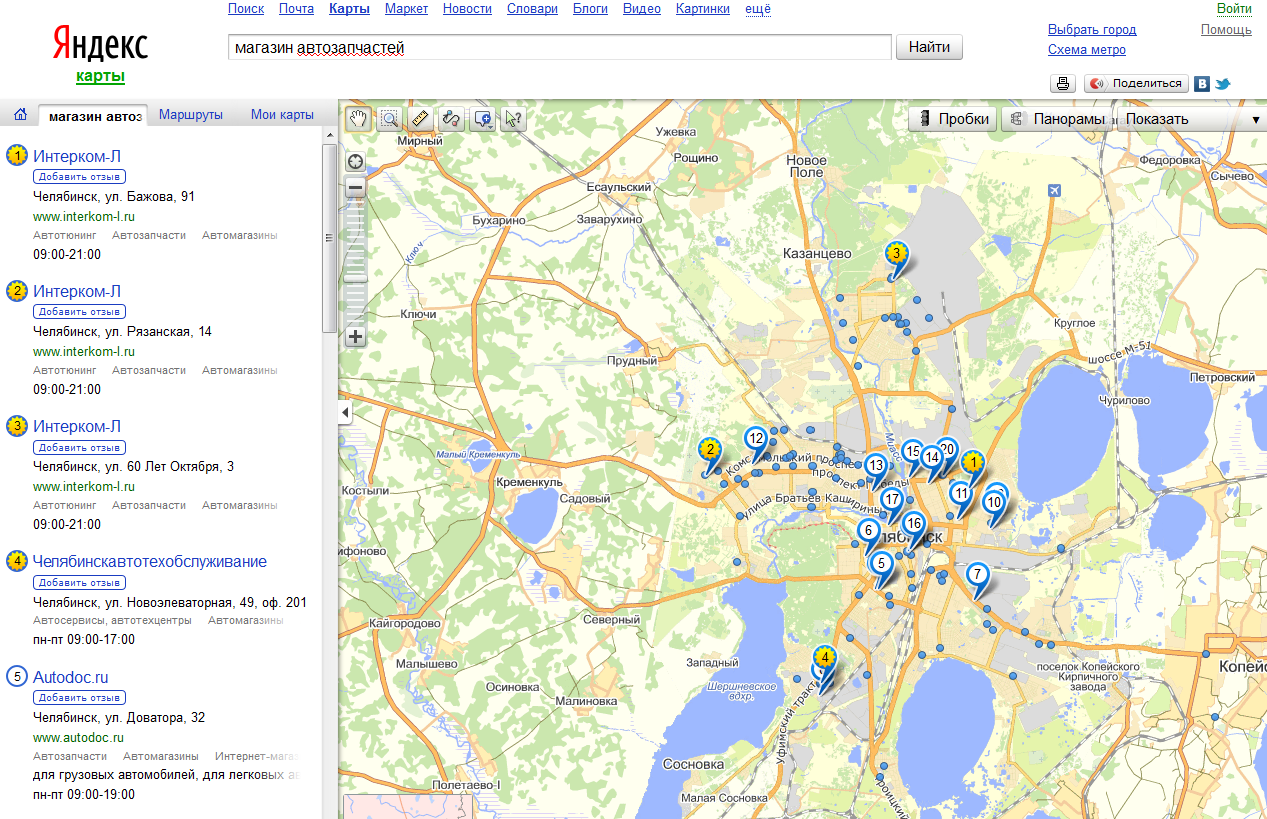 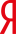 А если спроса еще нет?
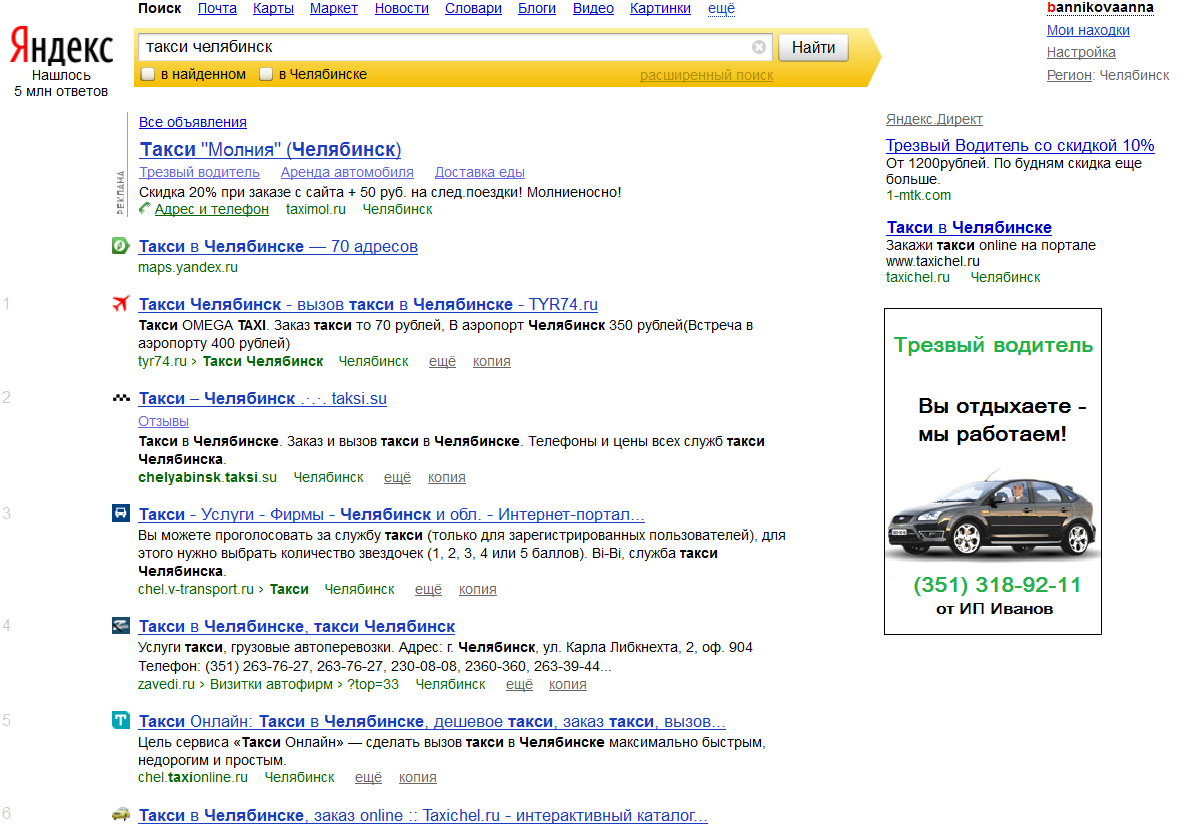 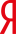 Нужна узнаваемость?
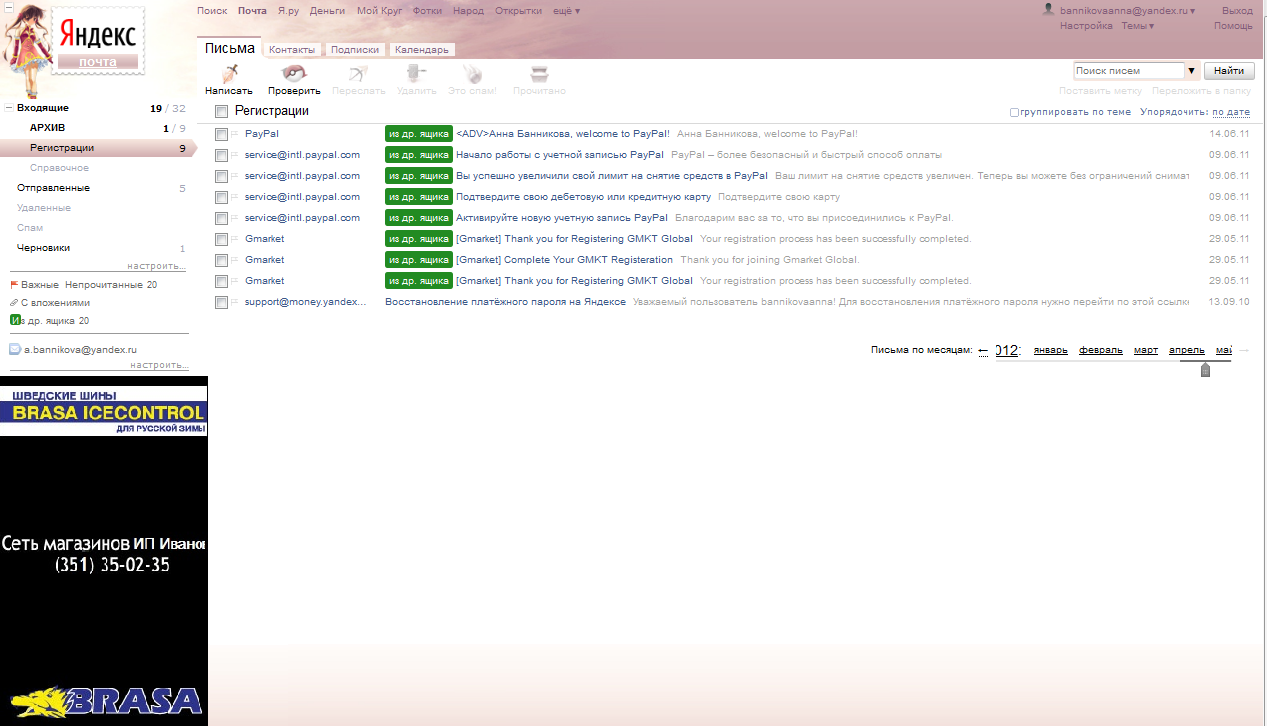 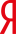 Нужна узнаваемость?
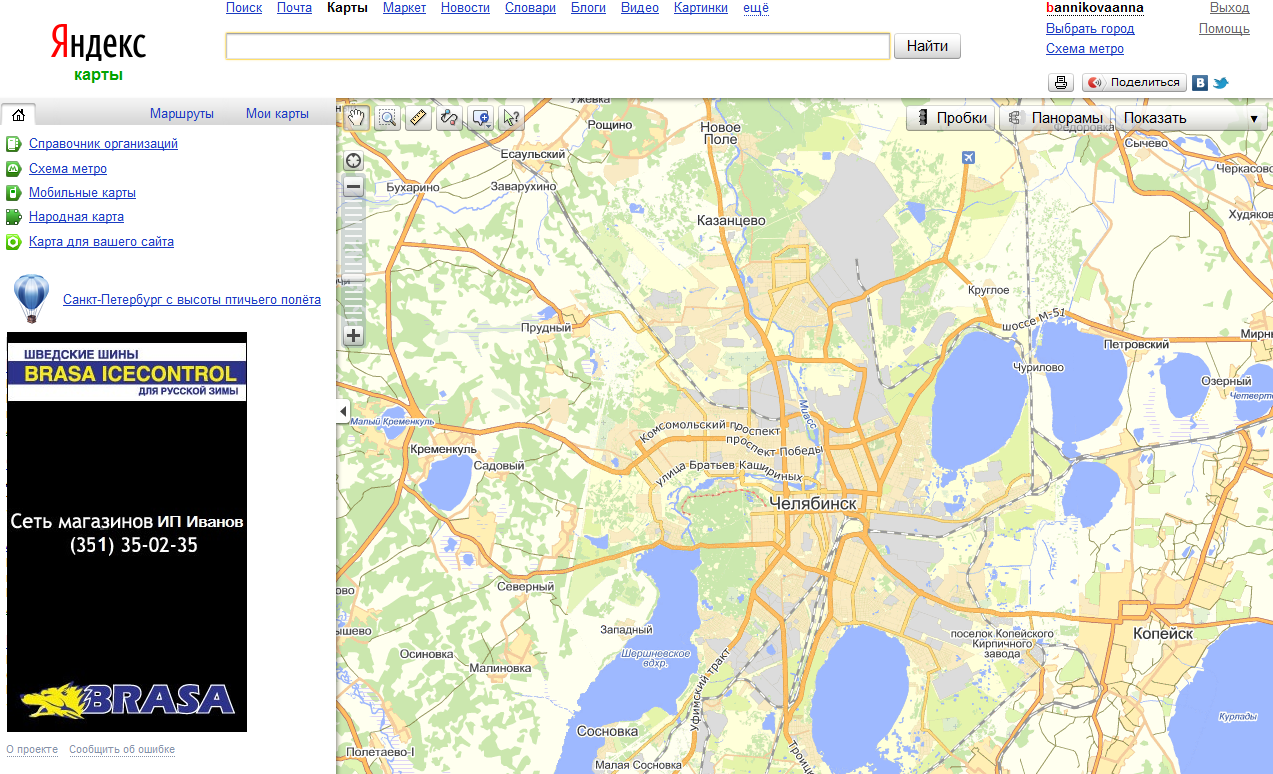 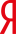 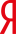 Нужна узнаваемость?
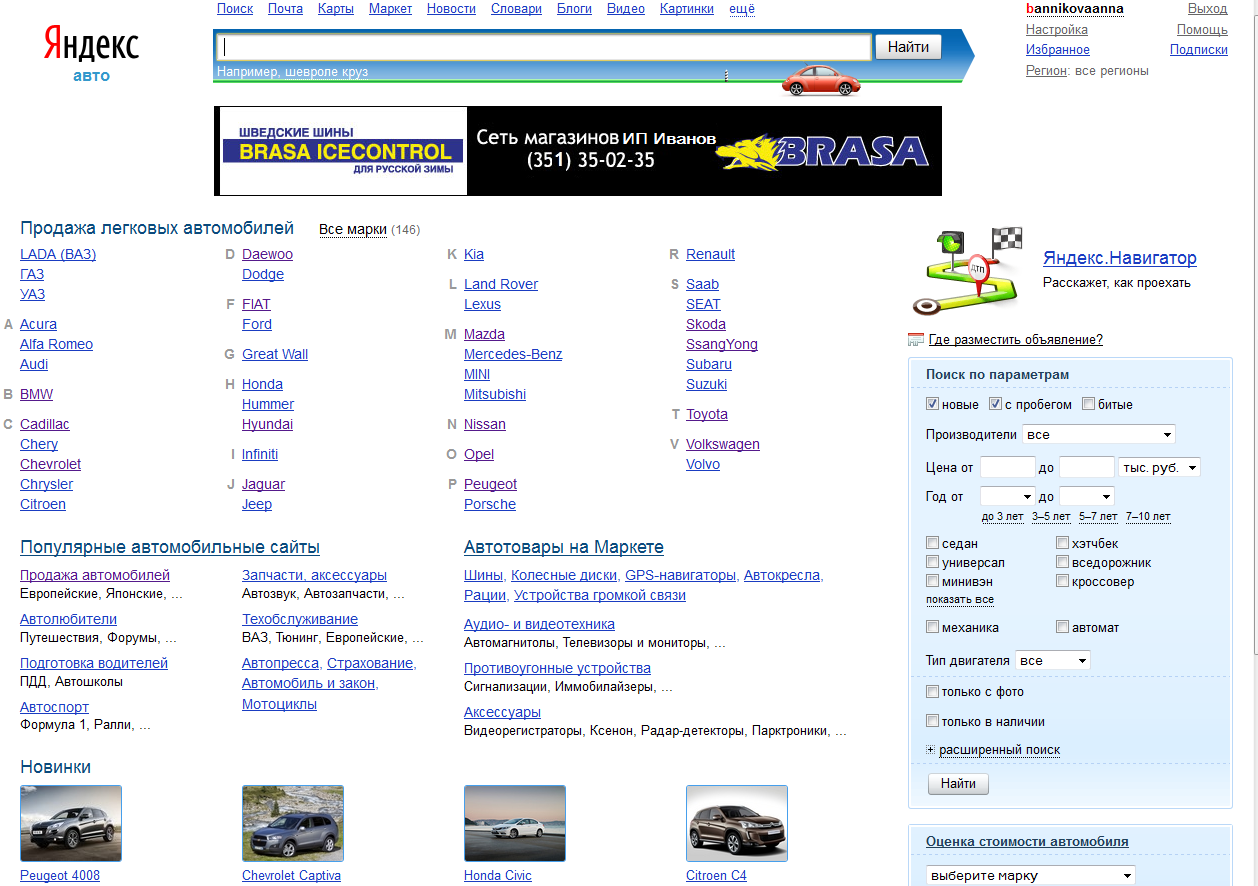 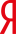 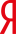 МКБ  (нишевый)          Охватный
Оплата за показы
Показы на поиске Яндекса по выбранным запросам
Показы на сервисах Яндекса (Почта, Погода, Карты, Новости и пр.)
Минимальный заказ – 300 тыс. показов (21 240 руб. с НДС)
Минимальный заказ – 10 тыс. показов (8 850 руб. с НДС)
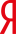 Посчитаем результат
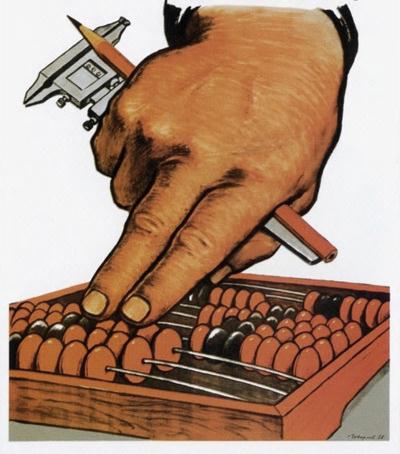 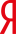 [Speaker Notes: Качество – это когда возвращаются клиенты, а не товар]
Что, зачем и почему?
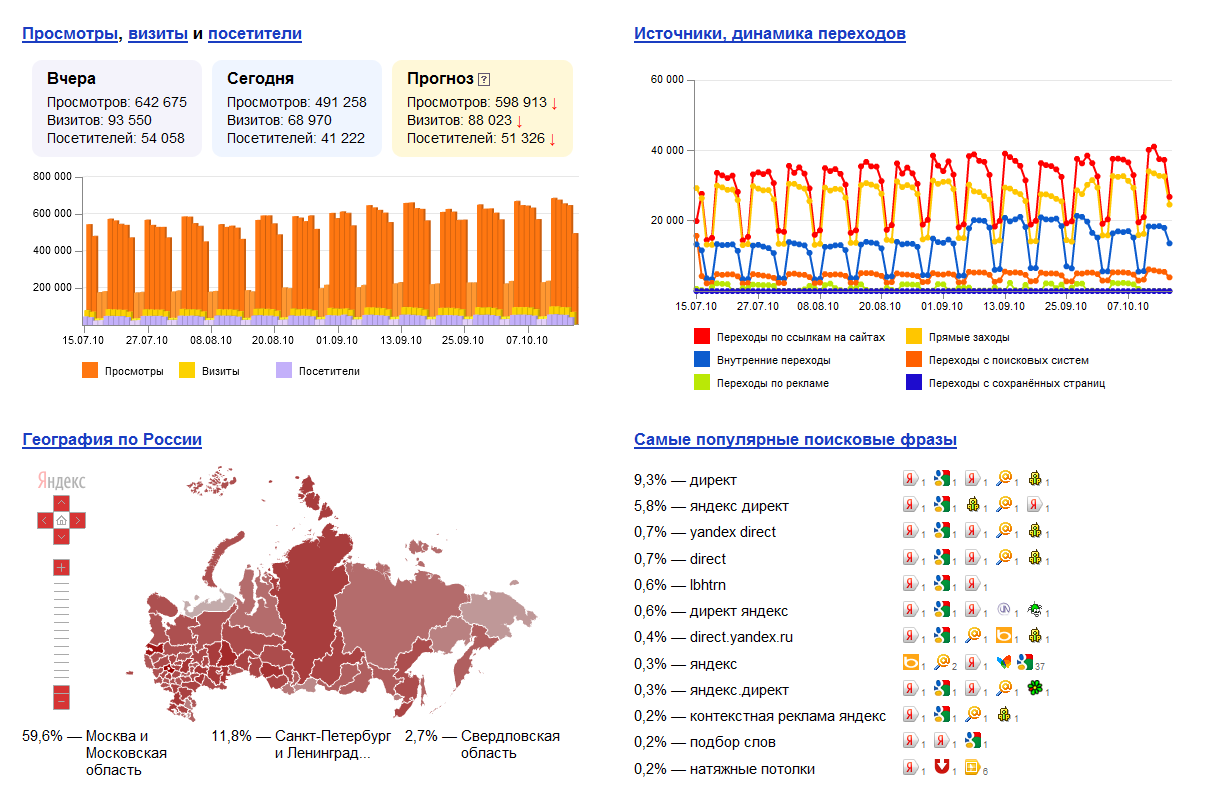 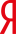 Анализируем наш сайт
Зачем?
чтобы привлекать правильную аудиторию

увеличить число покупок через их сайт и их стоимость,

чтобы получить больше клиентов!
Почему?
почему они не достигают цели?

почему они уходят с сайта?

почему они себя так ведут?
Что?
как они вас нашли?

что они делают на сайте?

достигают ли они ваших целей?
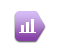 Яндекс.Метрика
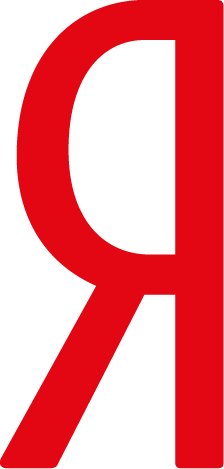 Яндекс.Метрика:
Бесплатный инструмент для аналитики
Отслеживание конверсии
(покупатель/посетитель *100%)
Отслеживание поведения посетителя на сайте
Понимание: какой канал приносит больше денег
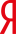 Все герои вымышлены… 

Все совпадения случайны…

	  Ни один рекламный инструмент не пострадал 	 во время подготовки этого доклада…
Выберите свою дорогу
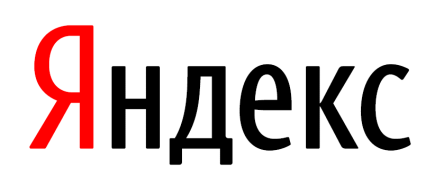 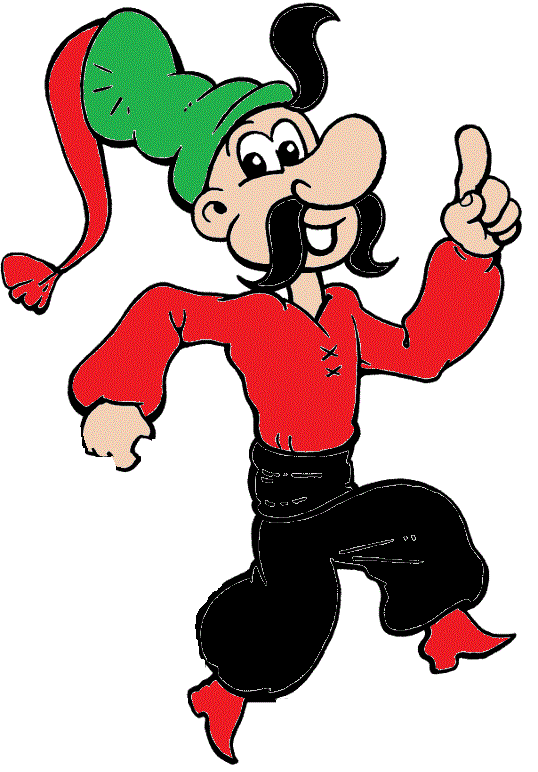 Самостоятельно
Партнёр Яндекса
Персональный менеджер
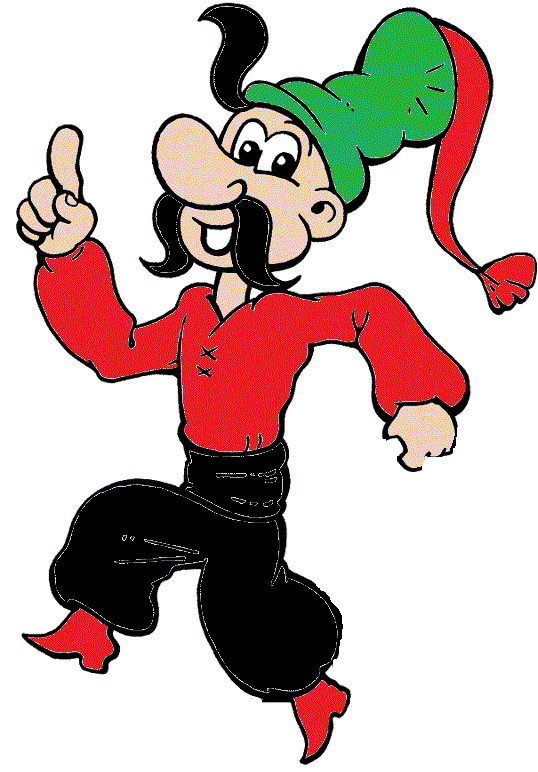 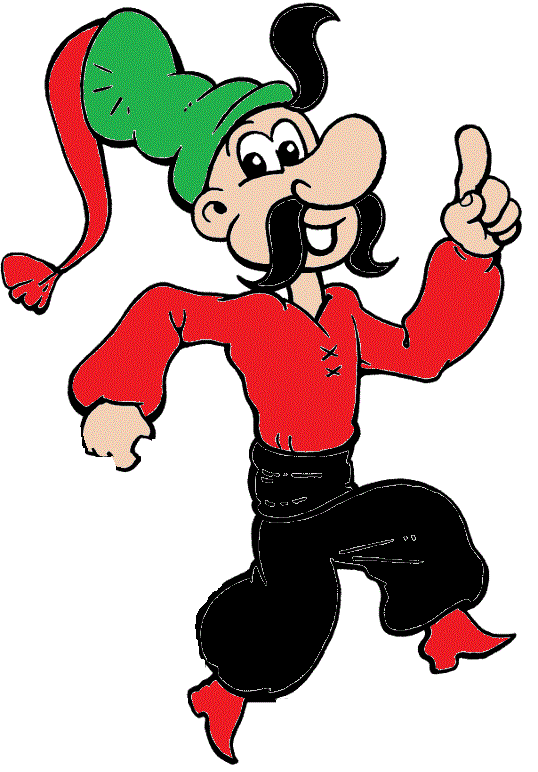 28
[Speaker Notes: Все дороги ведут в Рим 
А в Яндекс дороги 3
В любом случае я уверена, если вы захотите собрать тех кто уже вас ищет в инете, то сделать это сможете.]
Анна Банниковаменеджер по работе с агентствами 
a.bannikova@yandex-team.ru+7 (343) 385-01-00 доб. 8772
ул. Хохрякова, 10Екатеринбург, Россия
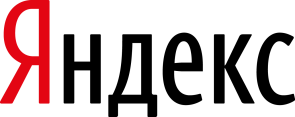